МКОУ «СШ №10»
«Применение и использование современных  педагогических технологий на занятиях эстетического  цикла»
Учитель ИЗО Ядыкина М.Ю.
Хороших методов 
существует ровно столько, 
сколько существует хороших учителей.
(математик) Д.Пойа
Цель: повышение профессионализма и мастерства учителя, освоение новых технологий обучения и их применение на уроках и во внеурочное время.
Есть множество определений понятия «педагогическая технология». 
Я хотела бы выбрать следующее: 
построение деятельности педагога, 
в которой все входящие в него действия представлены в определенной последовательности и целостности, 
а выполнение предполагает достижение необходимого результата и имеет прогнозируемый характер. 
Сегодня насчитывается 
больше сотни  образовательных технологий.
Возникает вопрос: 
как сделать урок изобразительного искусства для учащихся значимым, таким же, 
как и «основные» уроки? 
Какие средства выбрать?
На каждом уроке необходимо поддерживать атмосферу увлеченности. 
    Это зависит и от личности учителя, его живого слова, умения интересно преподнести материал.      
    Ведь одну и ту же тему каждый учитель преподносит по-своему. 
    Тема одна, а вариантов ее решения множество.
На уроках изобразительного искусства, мы учимся применять разные художественные материалы: 
акварель, гуашь, гелиевая ручка, пастель, цветные карандаши, пластилин. 
    Новые материалы и новые приемы работы вызывают у учеников удивление и неподдельный интерес.
     На всех ступенях обучения изобразительному искусству  можно использовать различные техники изображения и различные подходы к выполнению художественных работ, что делает каждую из них индивидуальной.
Стилизация яблока.
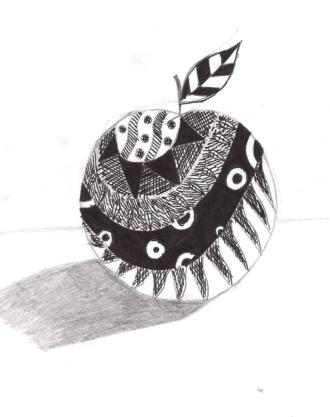 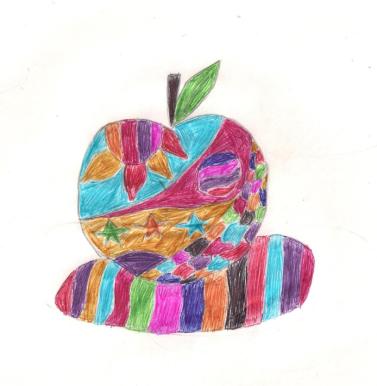 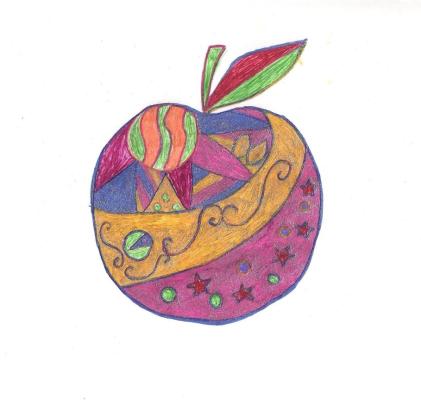 Стилизация растений.
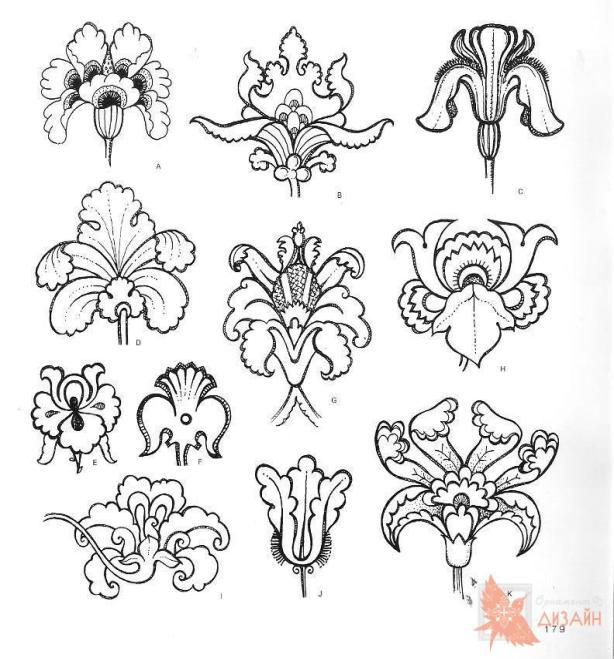 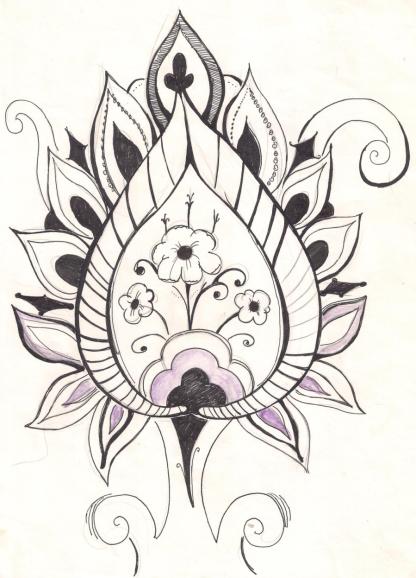 Стилизация животных.
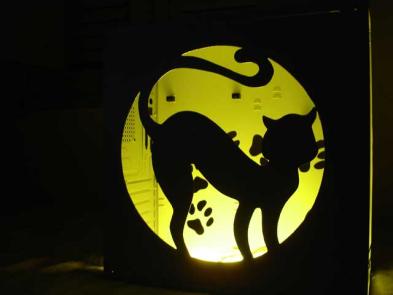 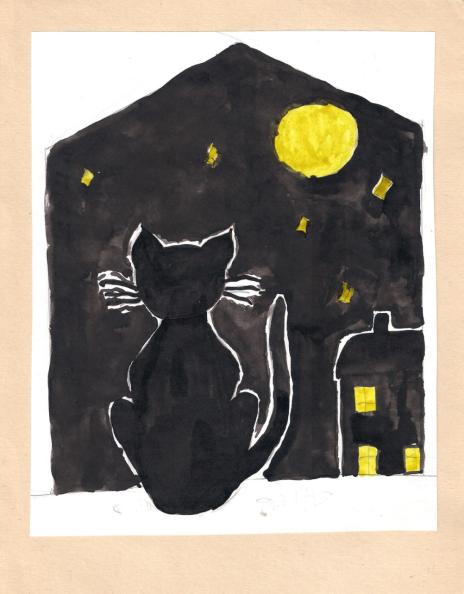 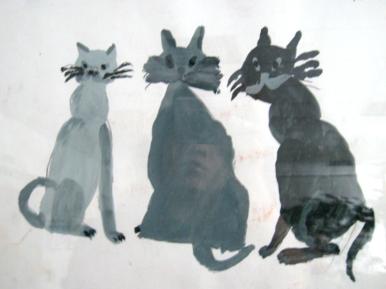 Стилизация рыб.
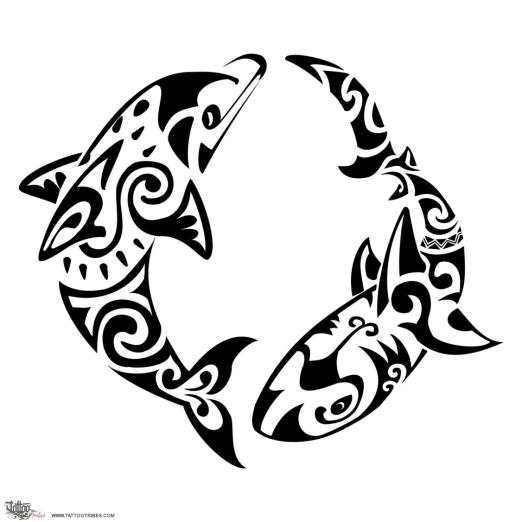 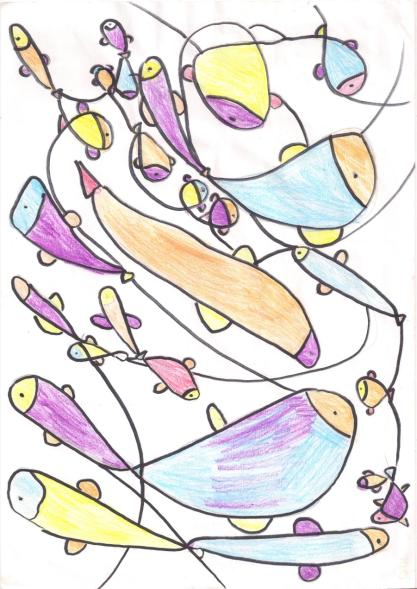 Стилизация бабочки.
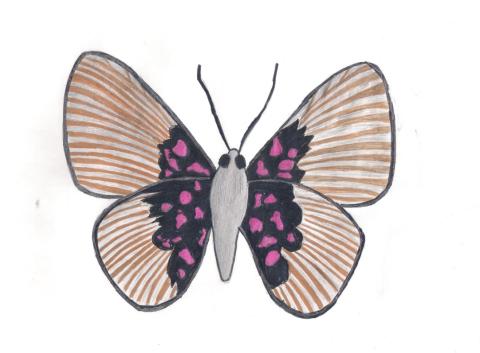 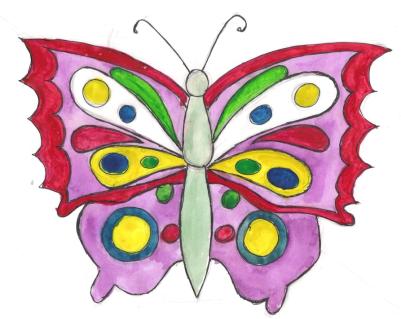 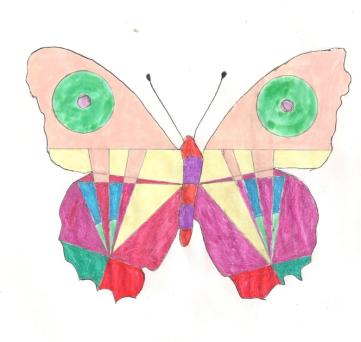 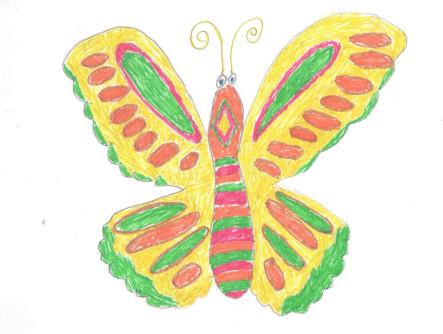 Графическое решение «Мои инициалы».
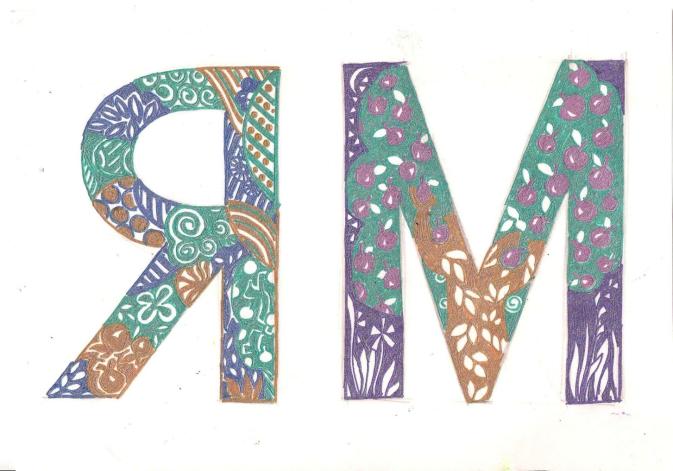 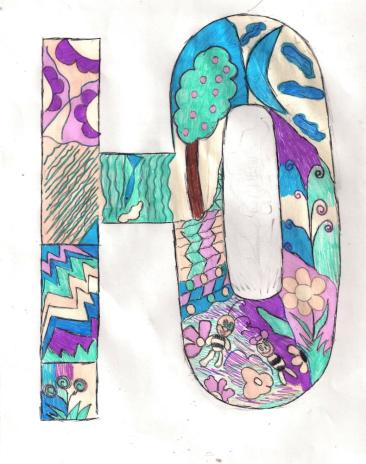 Графическое решение «Портрет Дамы».
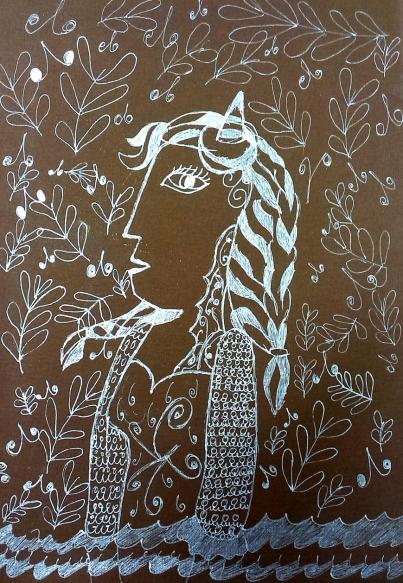 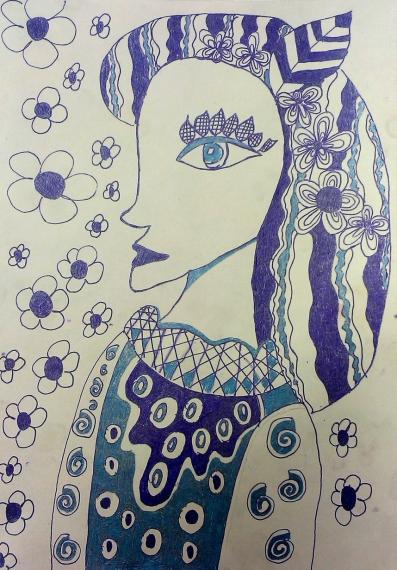 Графическое решение «Портрет Дамы».
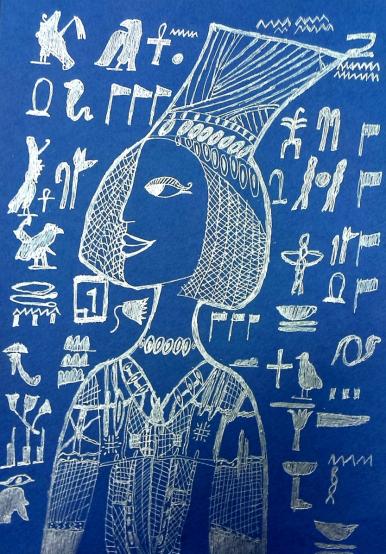 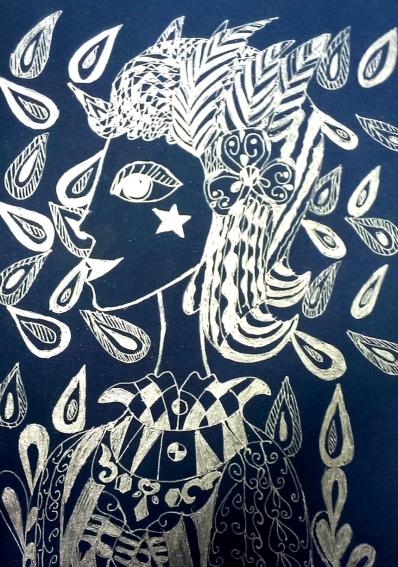 Гравюра на картоне.
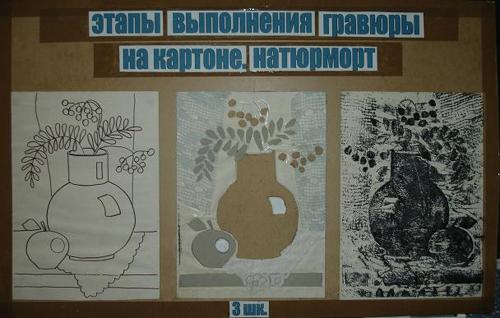 Гравюра на картоне.
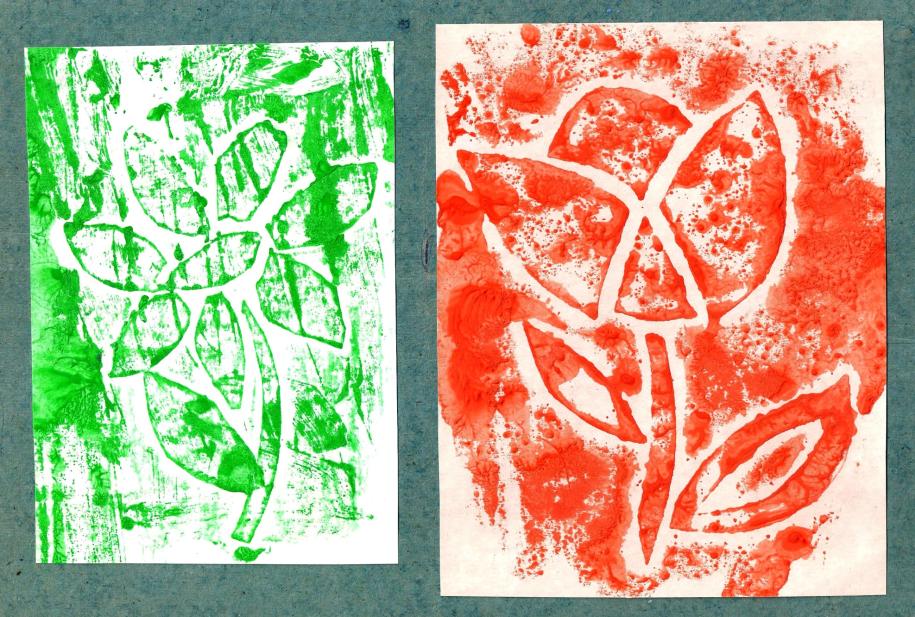 Гравюра на картоне.
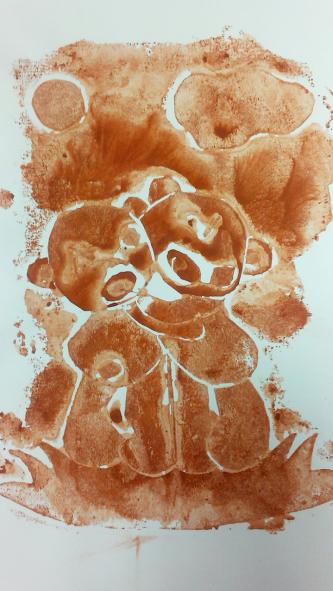 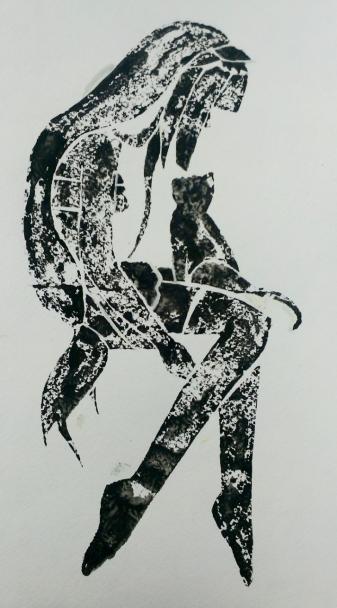 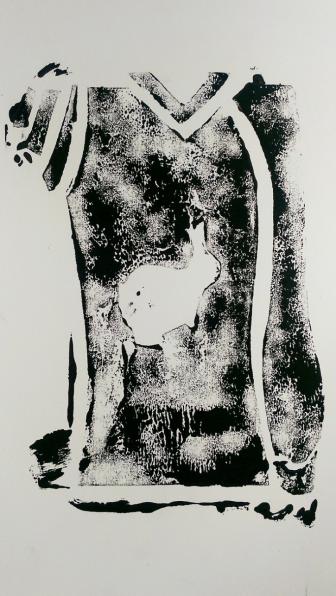 Гравюра на картоне.
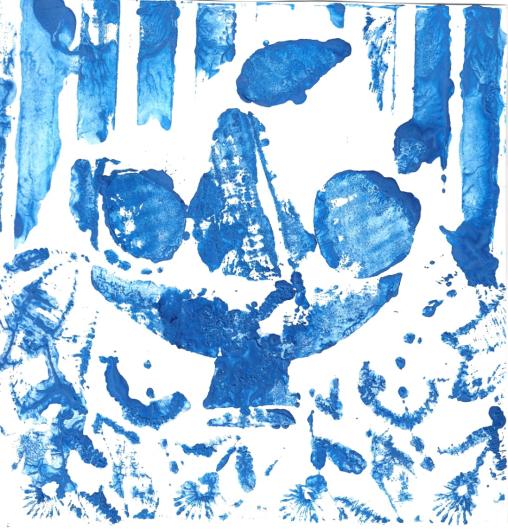 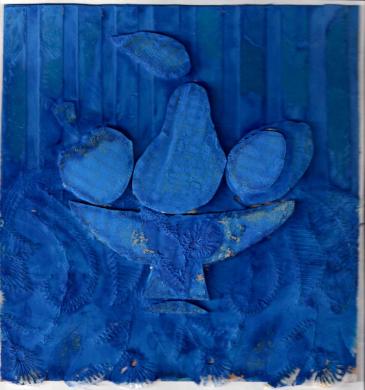 Монотипия.
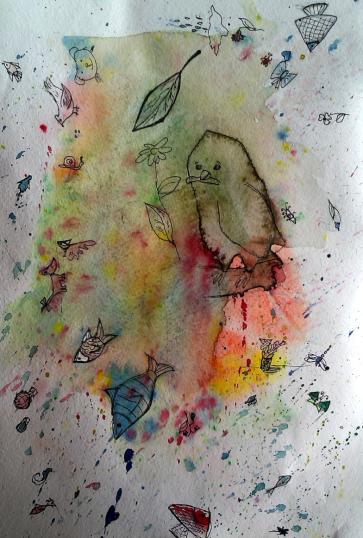 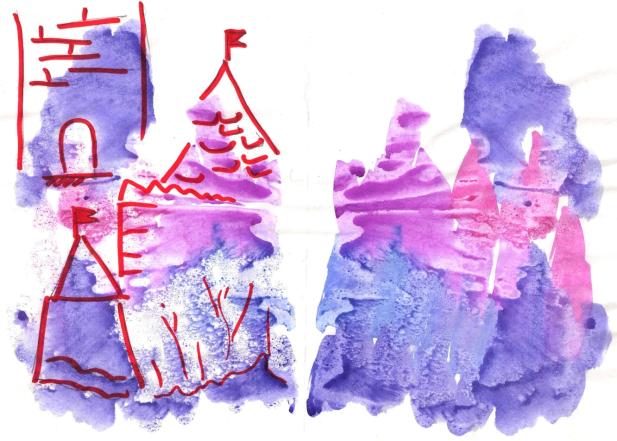 Монотипия.
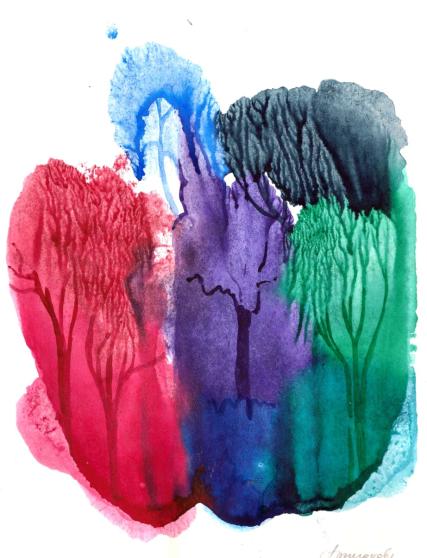 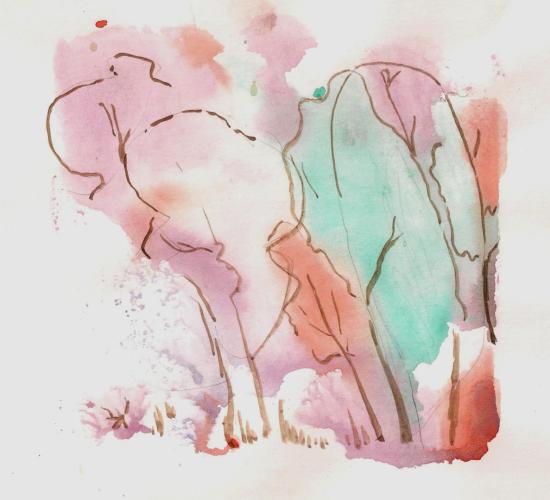 Монотипия.
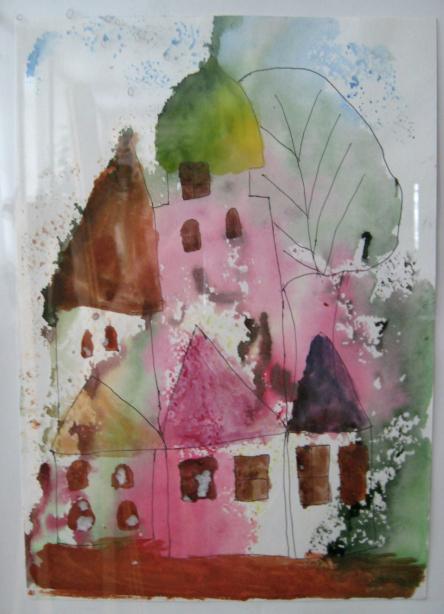 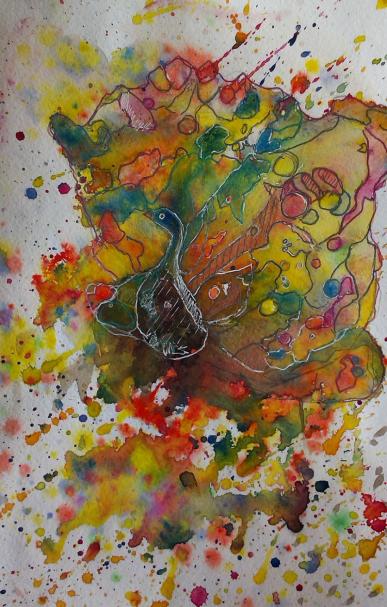 Монотипия.
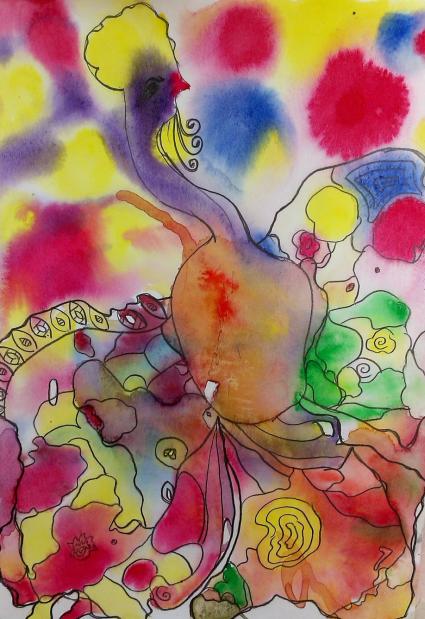 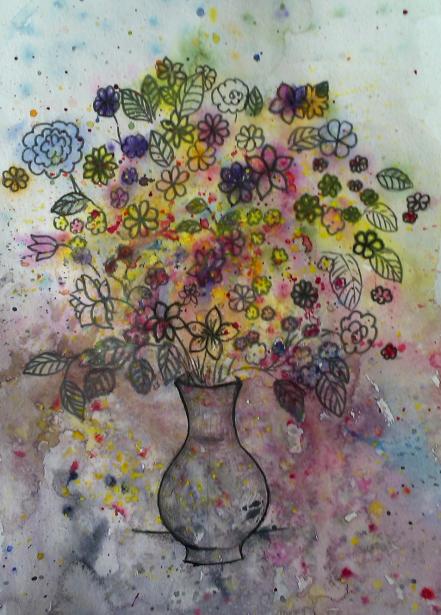 Аппликация из скорлупы.
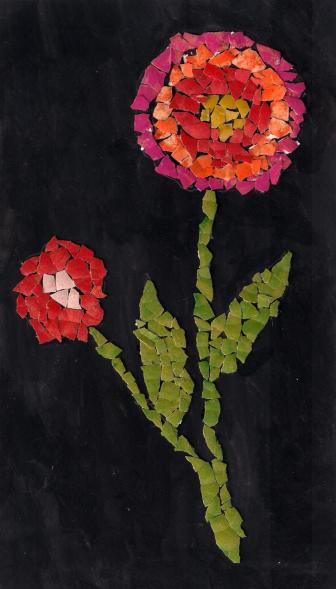 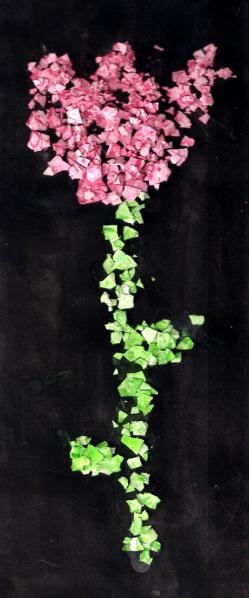 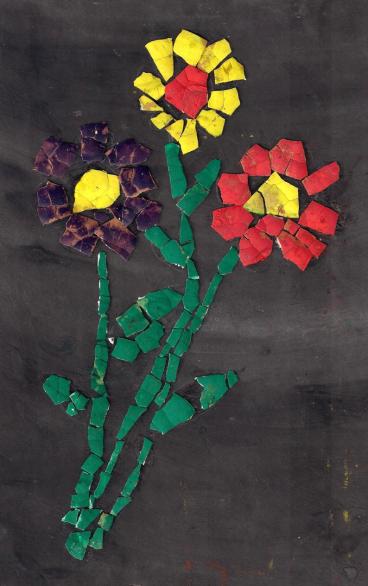 Аппликация из скорлупы.
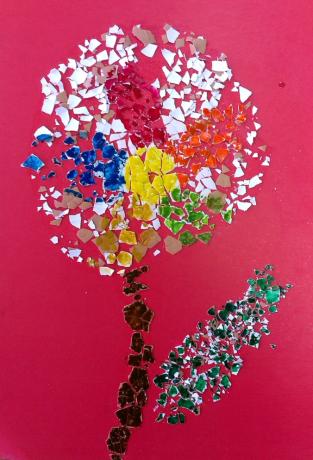 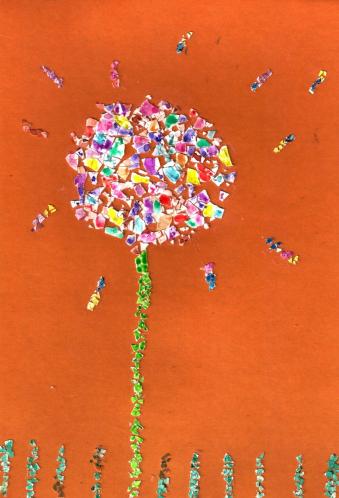 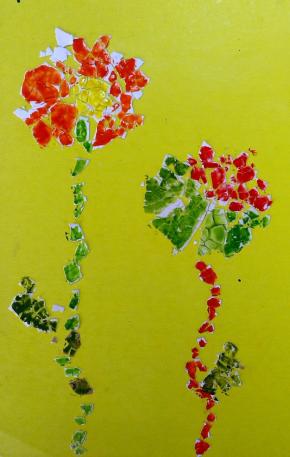 Аппликация из круп.
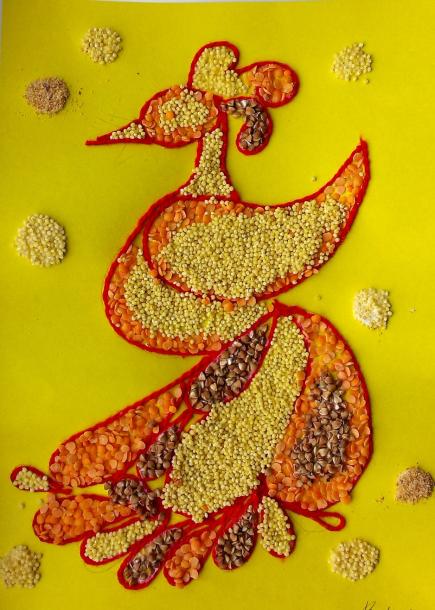 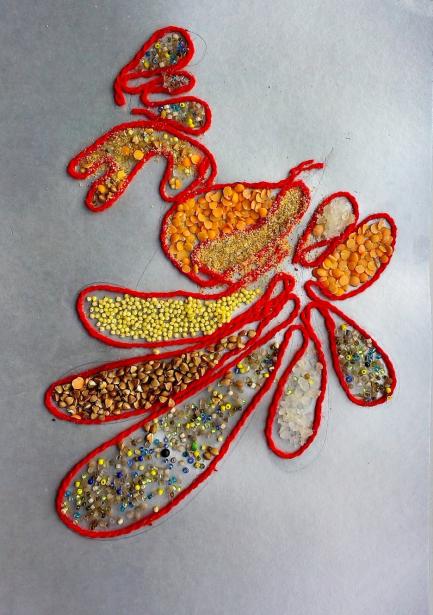 Акварель и свечка.
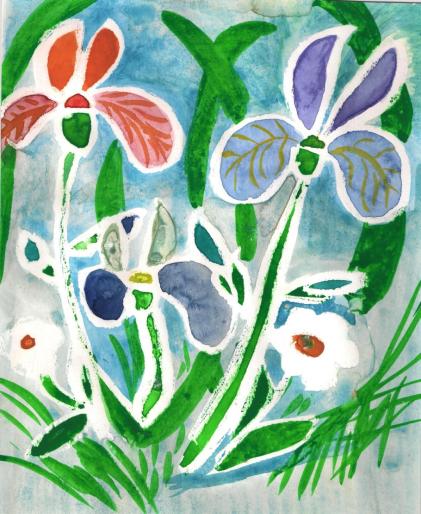 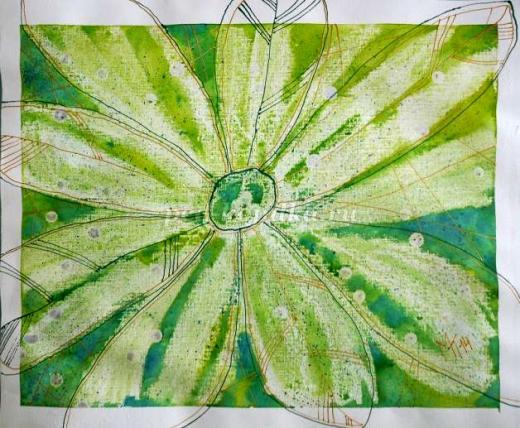 Акварель и свечка.
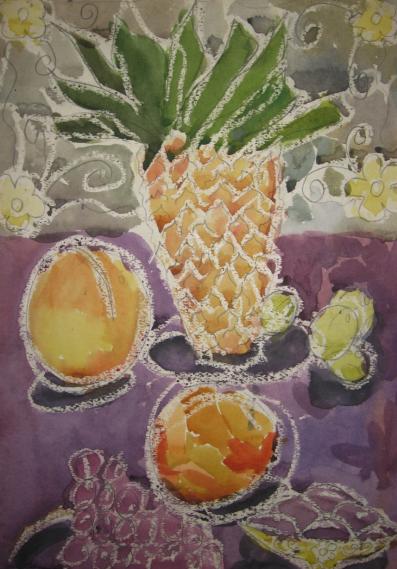 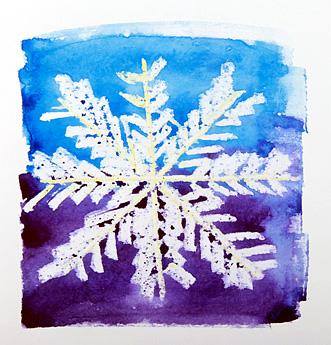 Акварель и соль.
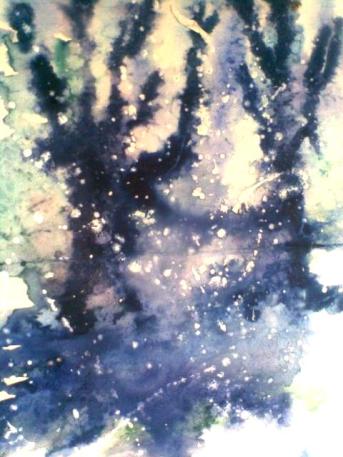 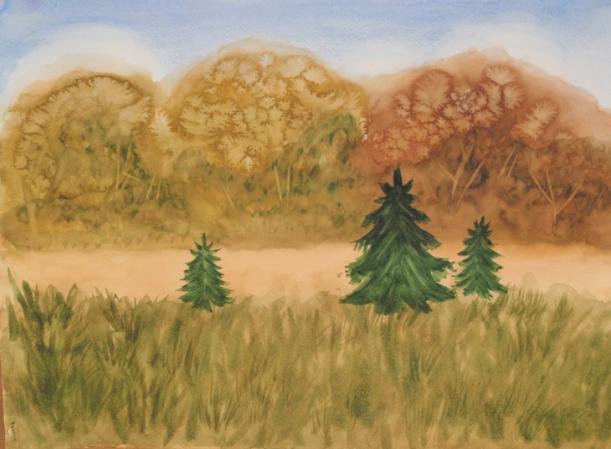 Акварель и мятая бумага.
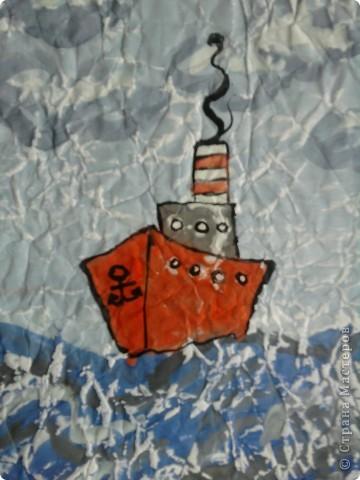 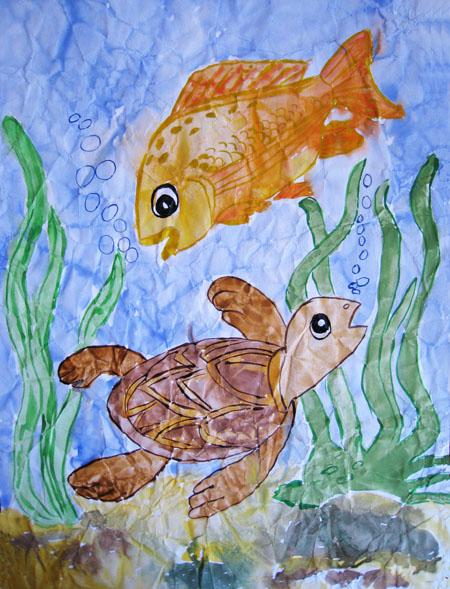 Оригами.
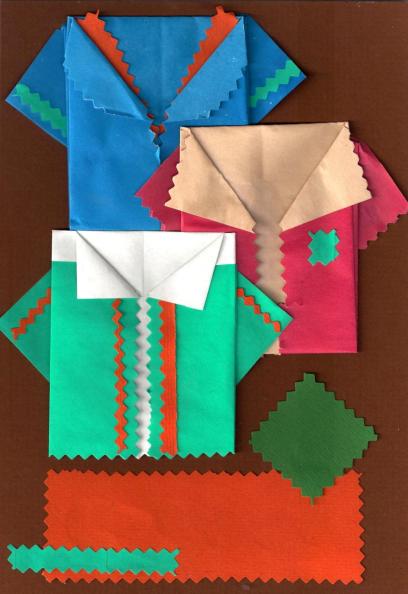 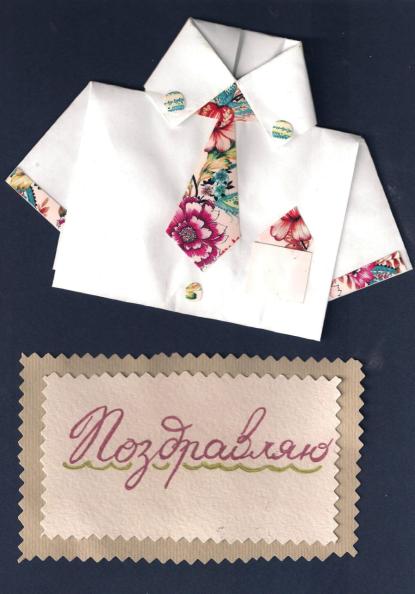 Оригами.
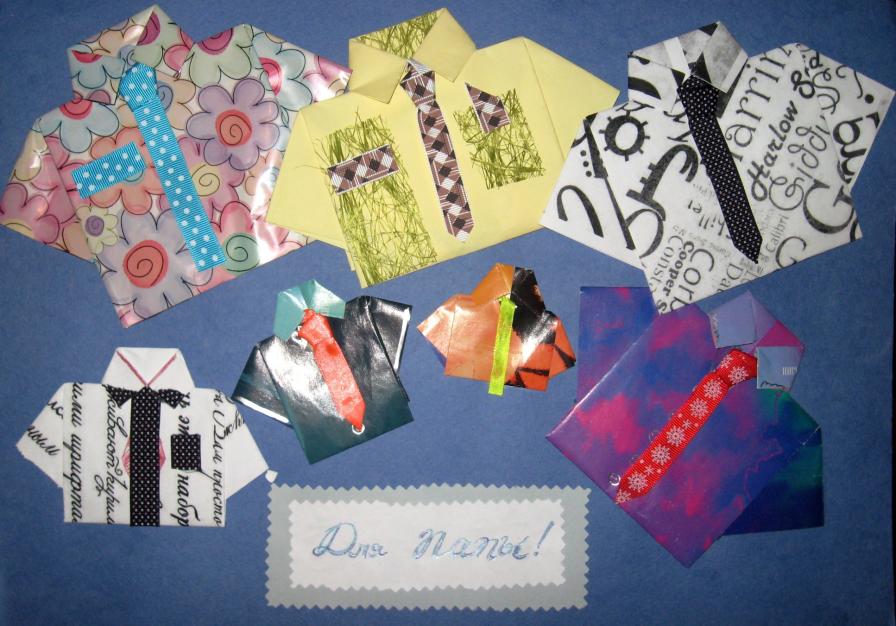 Оригами.
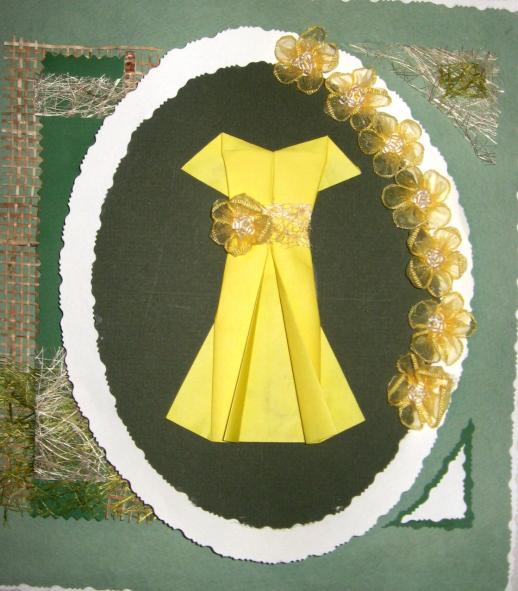 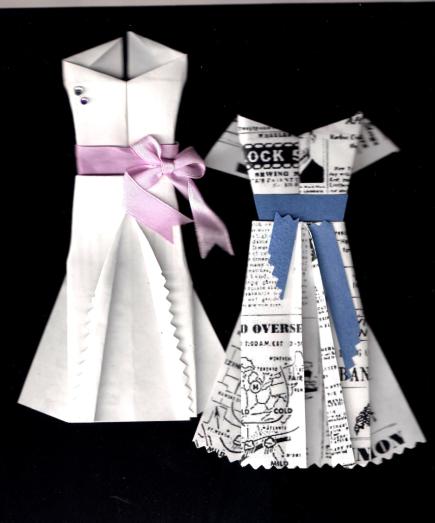 Торцевание. Работы детей.
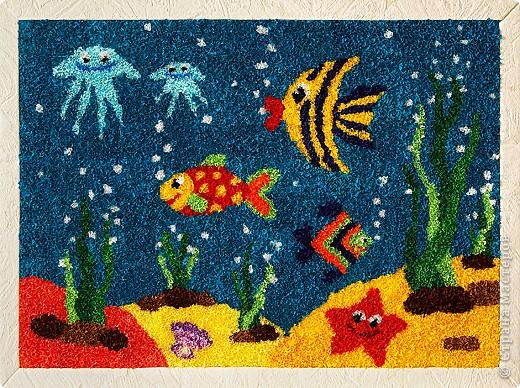 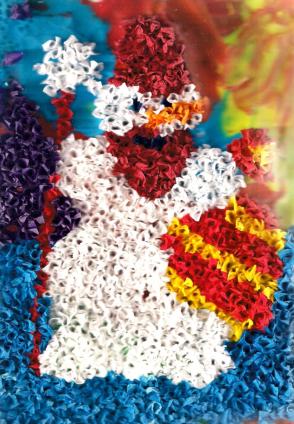 Объемная аппликация.
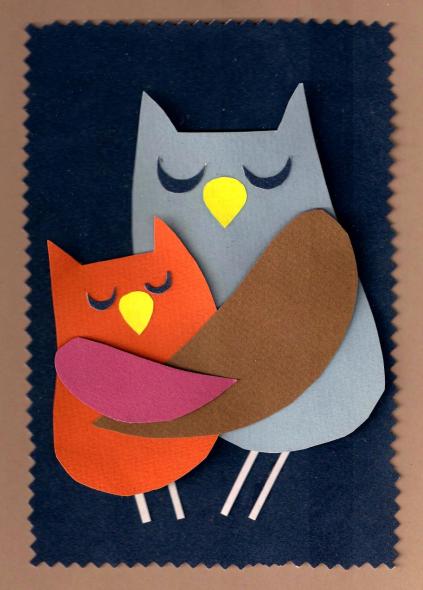 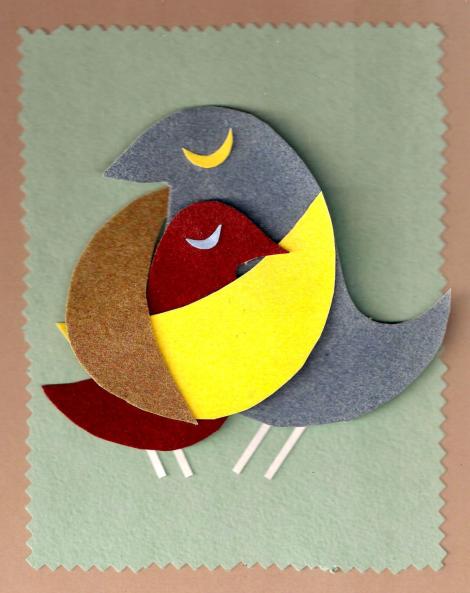 Объемная аппликация.
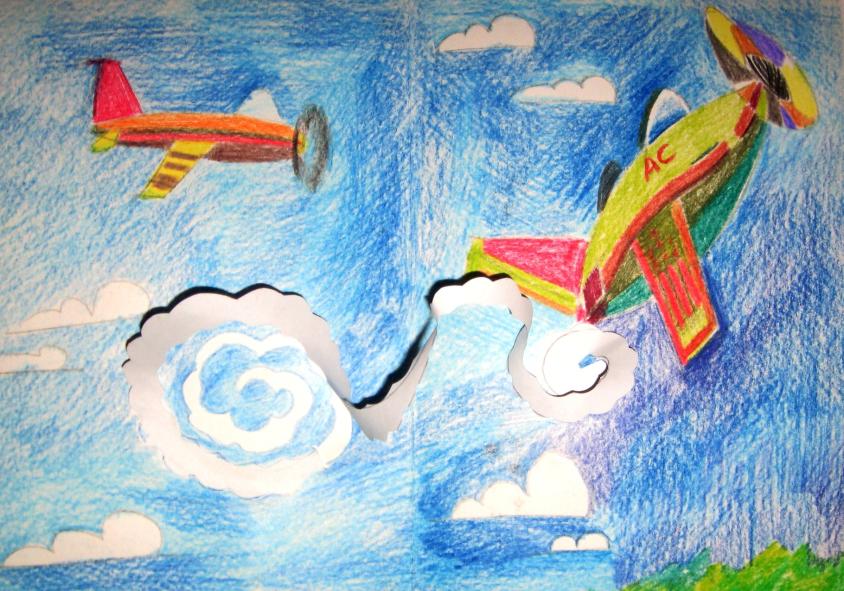 Квиллинг.
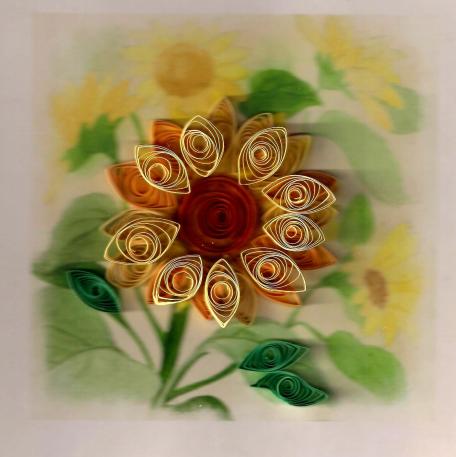 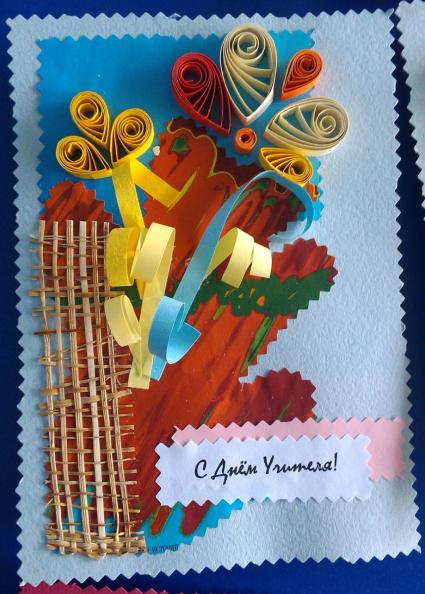 Квиллинг.
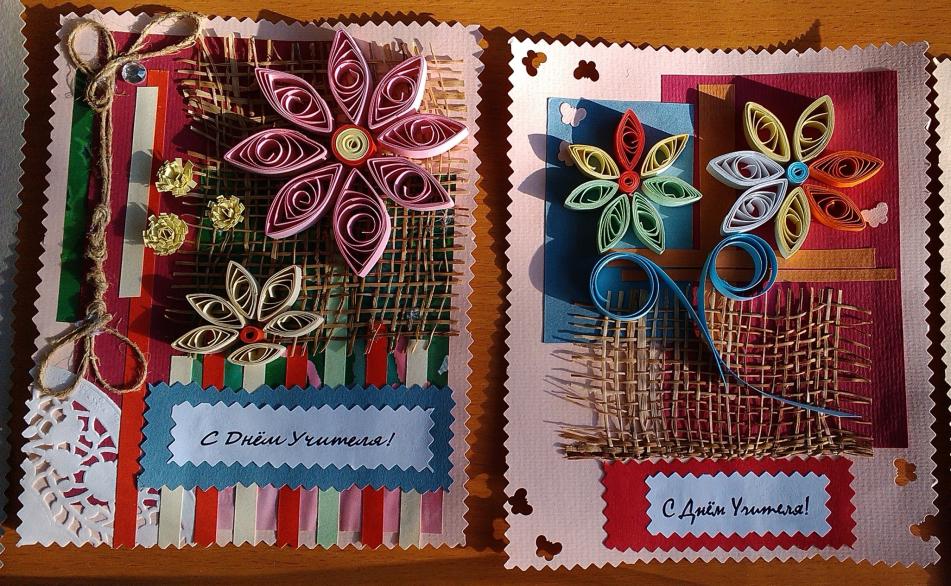 Айрис-фолдинг.
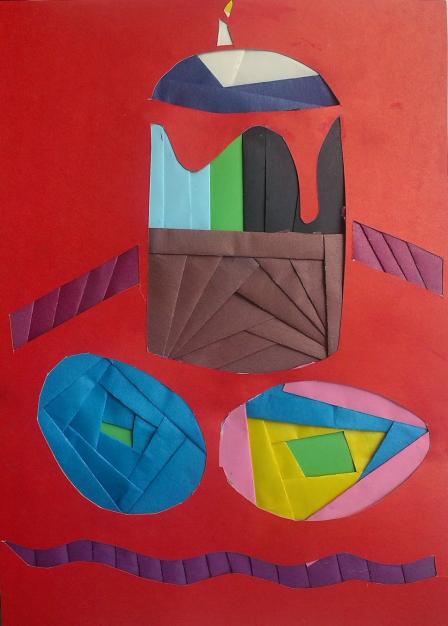 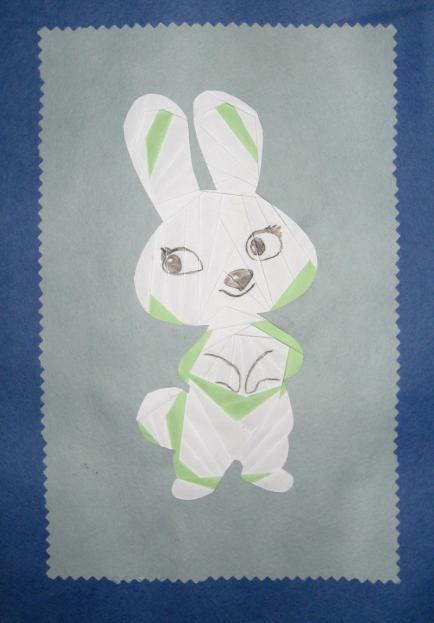 Айрис-фолдинг.
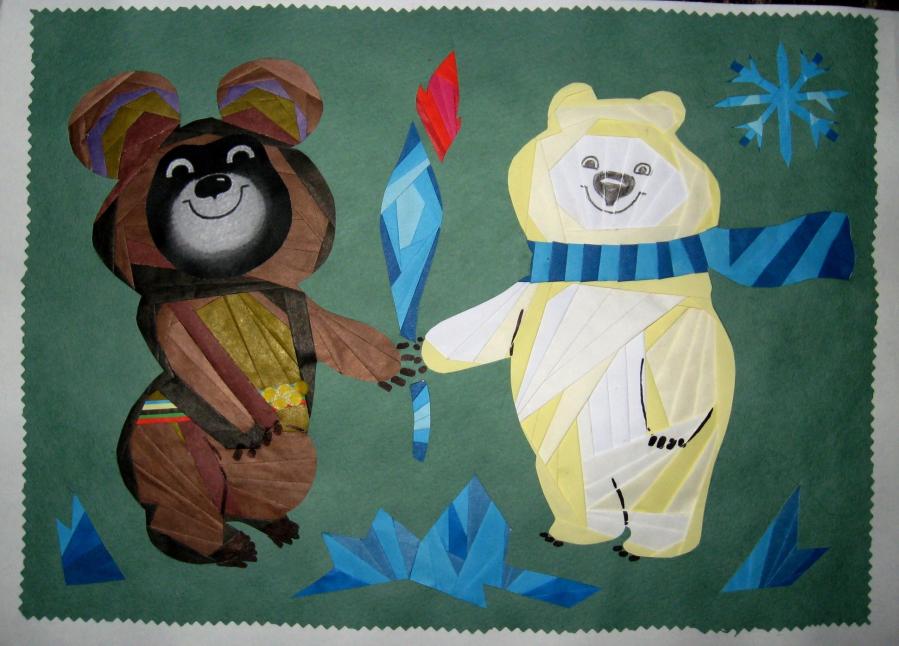 Айрис-фолдинг.
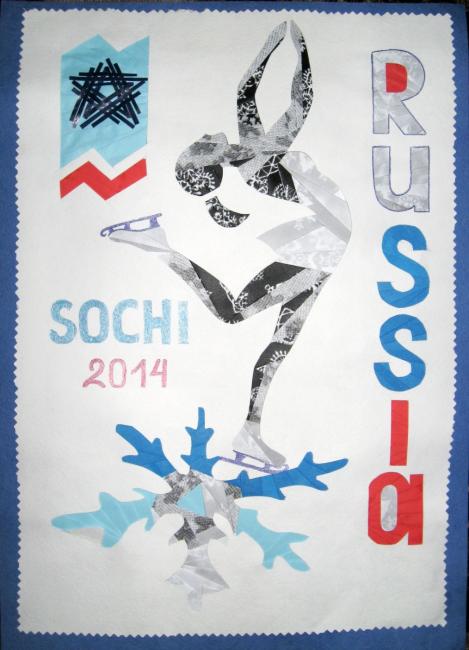 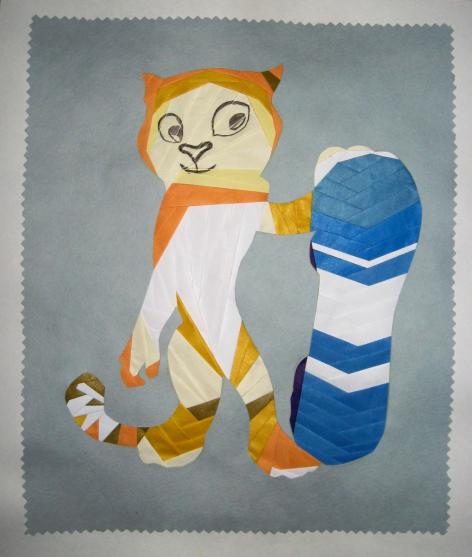 Айрис-фолдинг.
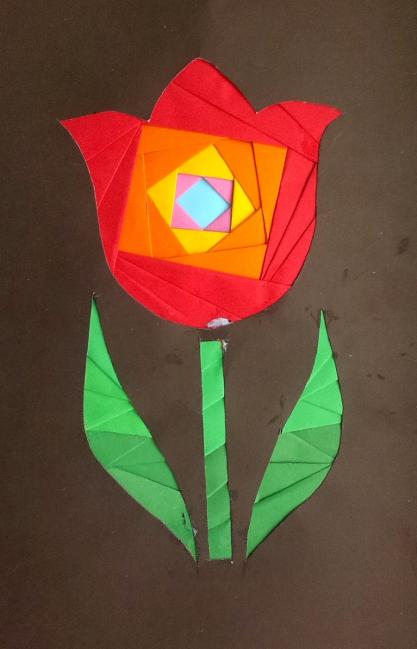 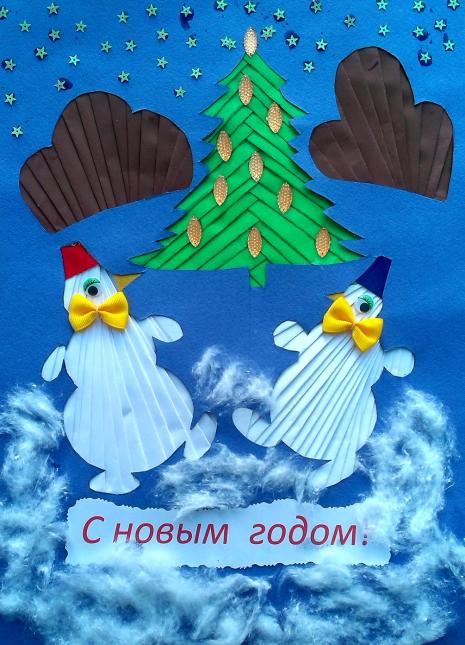 Декупаж.
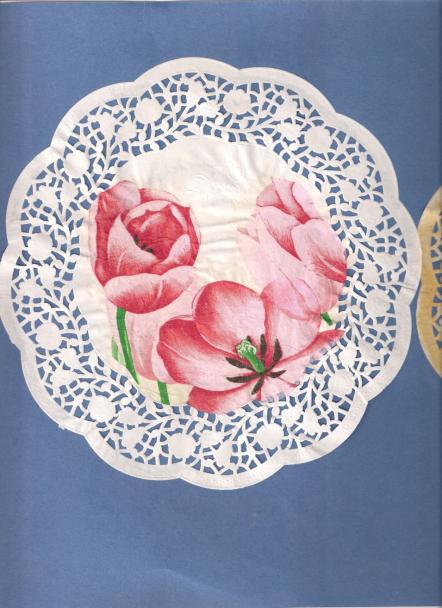 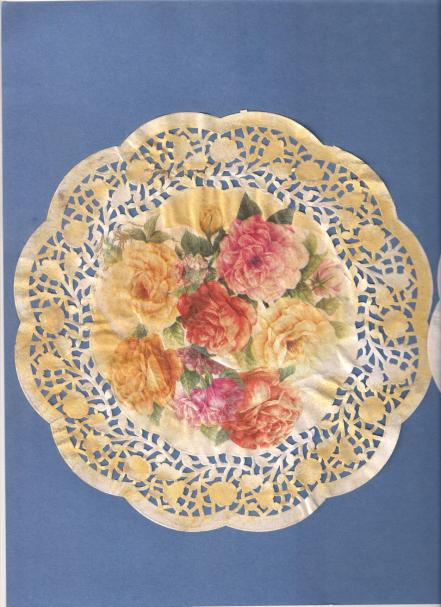 Декупаж.
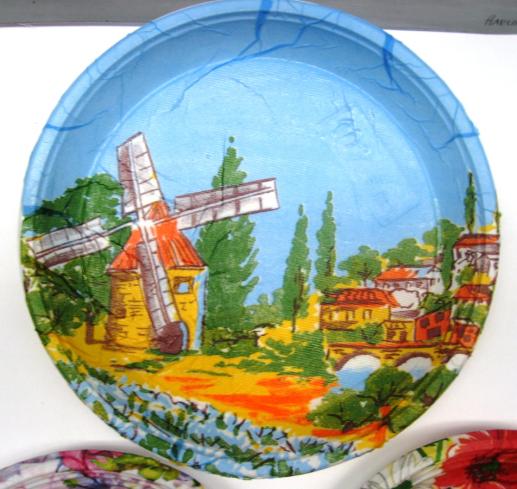 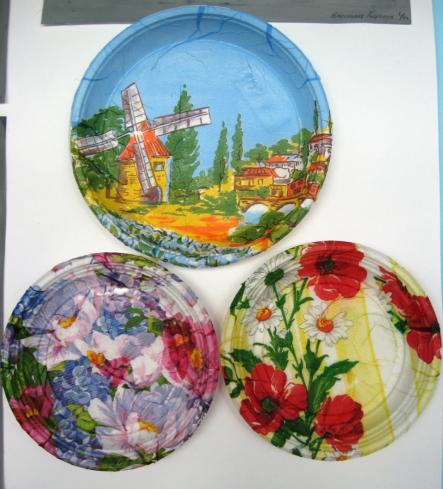 Витражная техника.
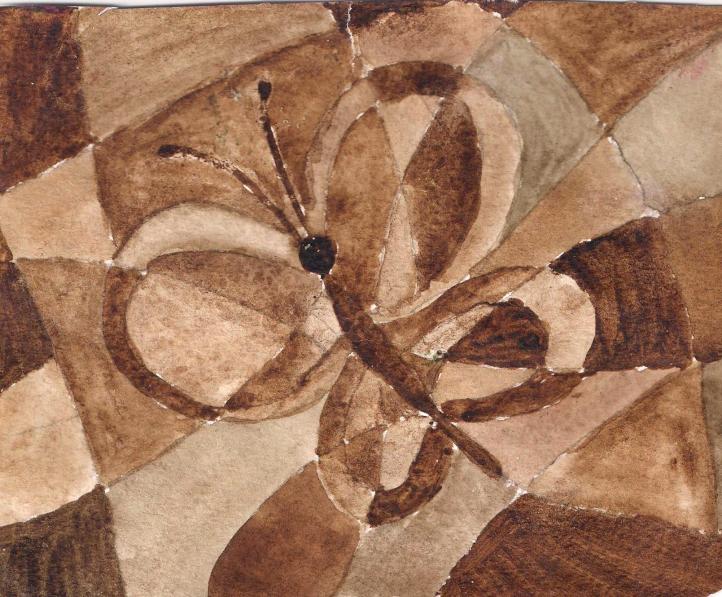 Витражная техника.
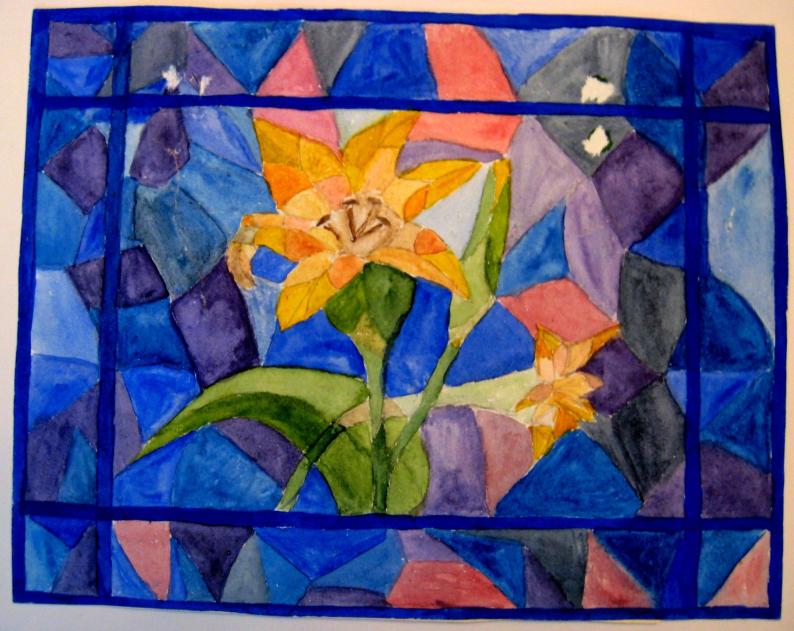 Батик.
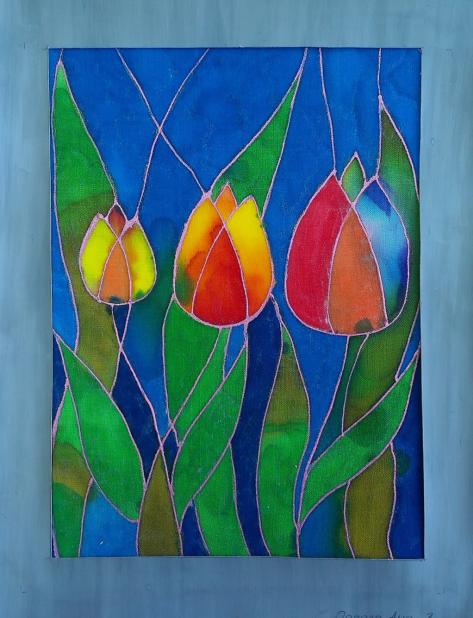 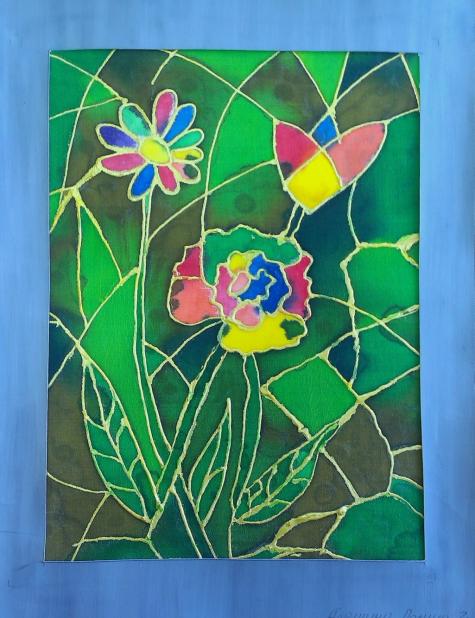 Гратаж.
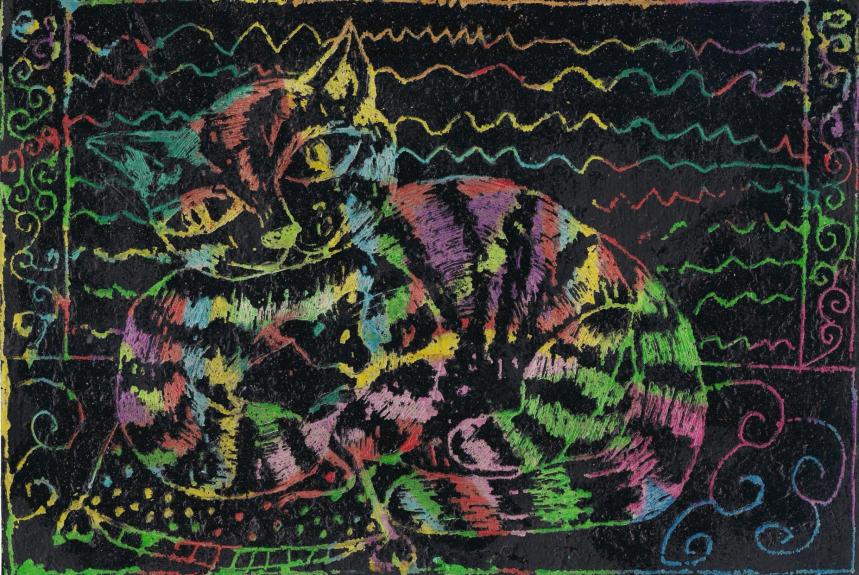 Гратаж.
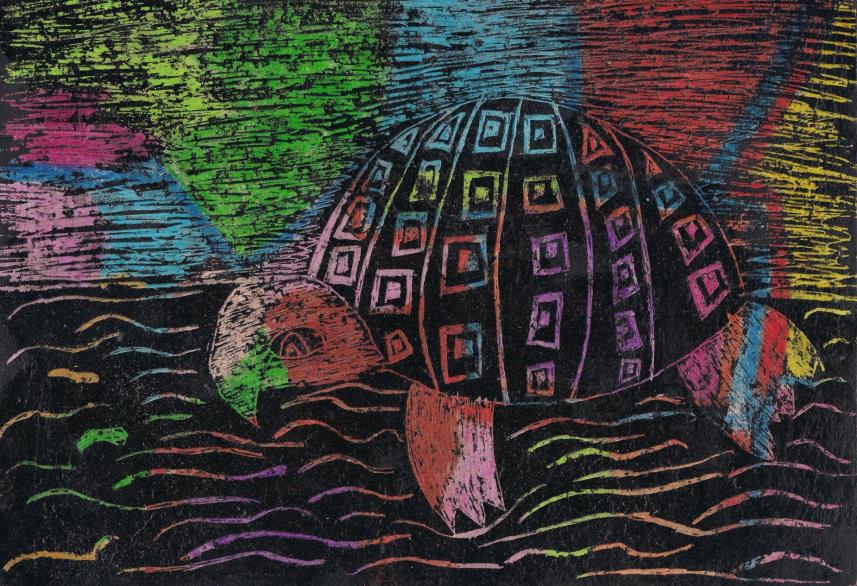 Каждая художественная техника, 
которая применяется на уроках 
«ИЗО и художественный труд» 
развивает ребёнка физически, 
а также  подготавливает к таким трудным, 
на мой взгляд, предметам как черчение и геометрии (и даже к русскому языку). 

     Декоративное искусство не только продолжает жить в современном мире, но и находит новые формы, материалы, средства выразительности. 
Предоставлен огромный выбор различных материалов, ребенок свободен в осуществлении творческих замыслов. 
Можно экспериментировать с материалом, формой, цветом, создавая всякий раз что-то новое.